PCBA SubsidiariesYour Best Partner
Multech PCBA subsidiaries are located in Shenzhen, Huizhou. We are dedicated to providing one-stop services that also includes SMT, DIP soldering, assembly ,testing and box building. Our factories have 20 SMT lines equipped with FUJI pick and place machine, solder paste printers, 10 temperature zones reflow ovens, wave soldering, BGA rework platform, etc. 
Multech provides the best flexible manufacturing solutions for prototype, medium and small volume orders.
20 SMT lines in Shenzhen, Shanghai and Chengdu factories 
FUJI XPF/NXT III /AIMEX III, AOI, SPI, XRAY, First Article Inspection
1,600㎡ R&C warehouse with 10,000+ kinds of R&C in stock
Inductor, ferrite beads and connector in stock
Min SMD: 03015, 01005, 0201, 0.35mm BGA
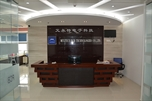 PCBA Factories
PCBA Capability
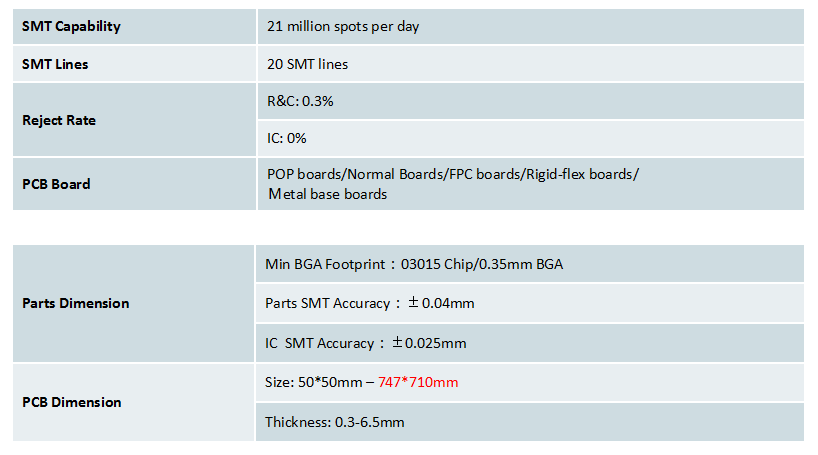 单击输入您的封面副标题
PCBA Production Line
PCBA Factory Facilities
PCBA Factory Facilities
Parts Purchasing
Supply-chain
50+ staff focusing on parts sourcing
23+ years part sourcing experience
Project Dept., Engineering Dept., Sourcing Dept., QC Dept., Custom Dept.
Professional component validation engineers 
Professional BOM engineers
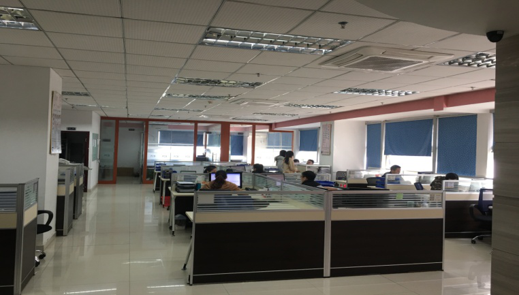 Warehouse
Parts Quality Control
PCBA
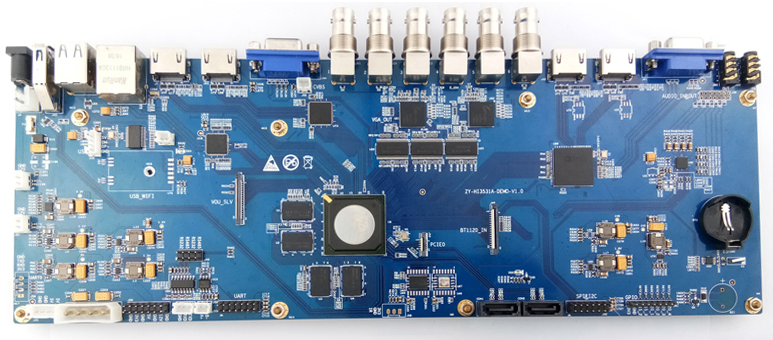 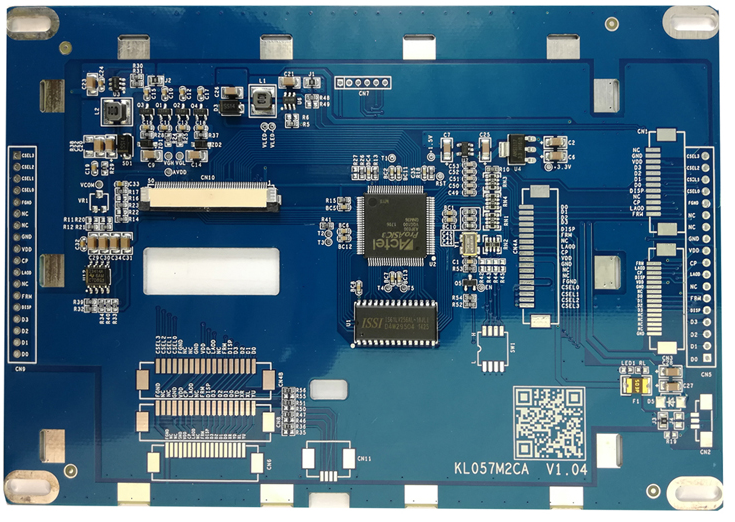 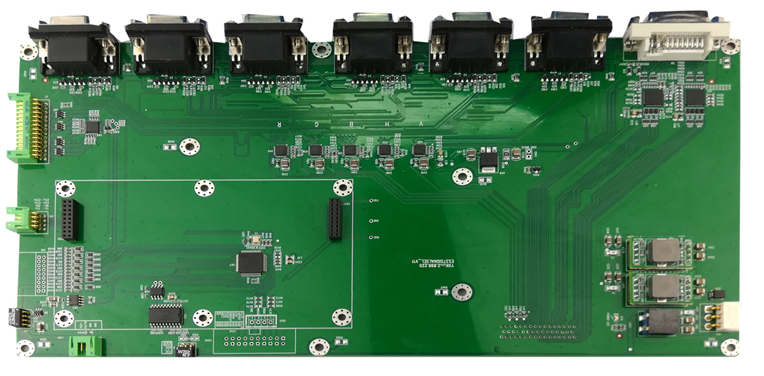 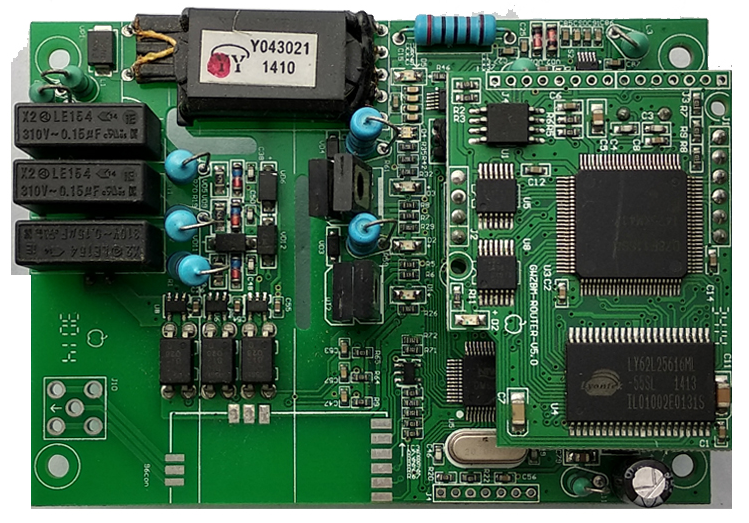 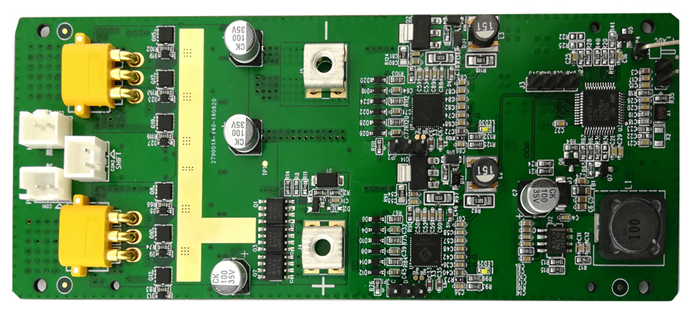 Pain Points of Parts Sourcing
Buy On Demand
You may confuse you will have to...
Quality Assurance
Multech, help you save costs, time & efforts
From idea to production!
Partners
Contact
Address:701-708,ShiYuan Building2,FengHuang Garden,BaiShiXia Community,FuYong Street,Baoan district,ShenZhen,China

ShenZhen factory : Yanchuan Industrial,Songgang,Bao'an,Shenzhen China. Huizhou factory : Longshan Road, west area,da ya wan,Huizhou City,Guangdong,China

Phone:+86-755-66828019-888
Mobile phone:+86(0)13828754294
E-mail:Steven@multech-pcb.com

Website:www.multech-pcb.com
              www.multech-group.com